Enhancing evidentiary value of land registry records by the use of blockchain
Ph.D. Hrvoje Stančić, full professor
Department of Information and Communication Sciences
Faculty of Humanities and Social Sciences, University of Zagreb, Croatia
hstancic@ffzg.hr
 
Rina Milošević, Master of geography – Geographic Information System
rina.milosevic91@gmail.com
Contents
Cadastral records in Croatia
Digitization
Digital registries in Croatia
Long-term data management
Blockchain
Conclusion
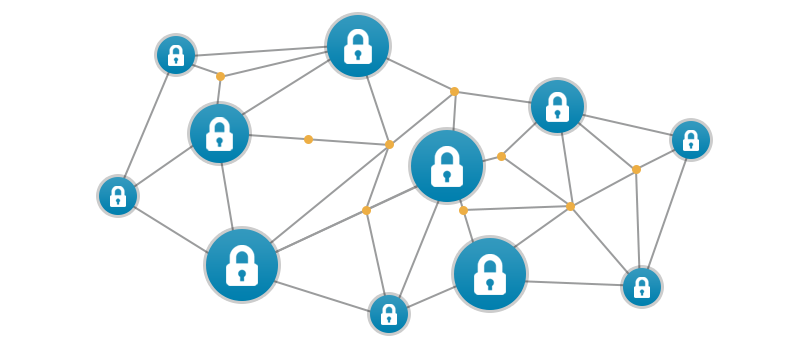 2
1. Cadastral records in Croatia
Registering realty properties and technical data on land – dual system
cadastre – kept by State Geodetic Administration regional cadastral offices 
land registers – kept by municipal courts
Tradition from 19th Century
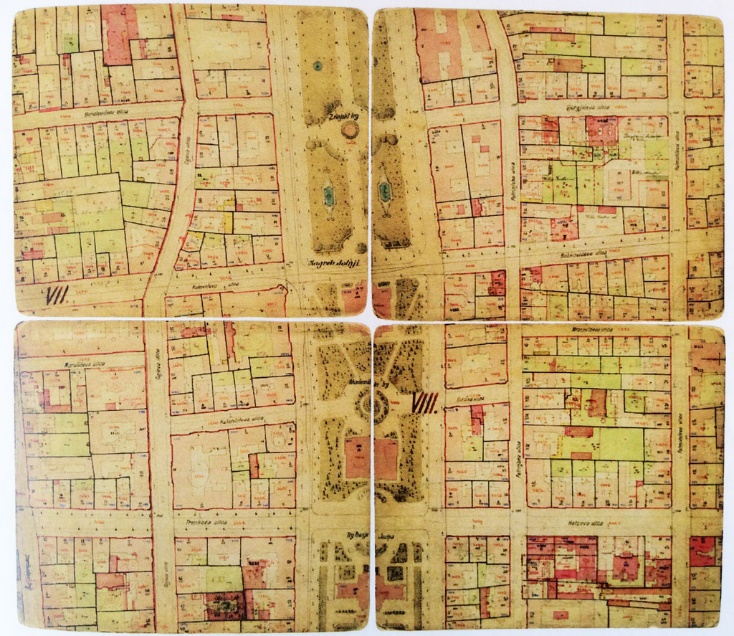 3
2. Digitization
Evidence of title recorded in the land registry records enable
right of ownership
land-related rights
legal transactions of ownership
Digitization
evidentiary value needs to be secured and safe from any unauthorised manipulation
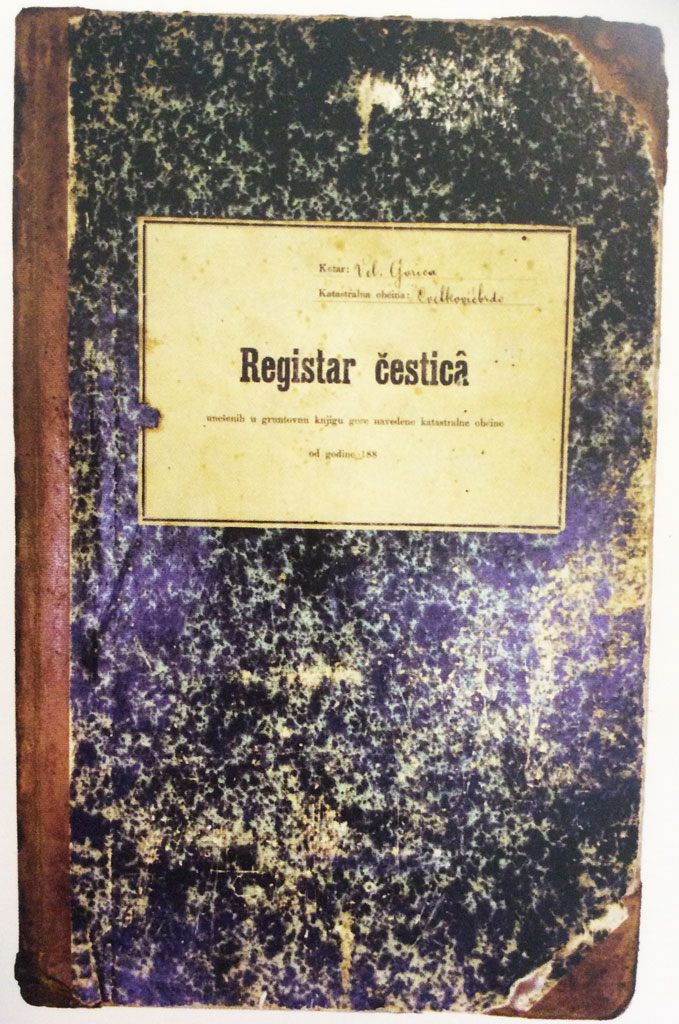 4
3. Digital registries in Croatia
Digital registries
need to be cleaned from errors
some reambulation is necessary
Challenges
high costs 
increase the number of officials
owners to confirm agreement with the data
harmonization of records ofland registry and cadastre
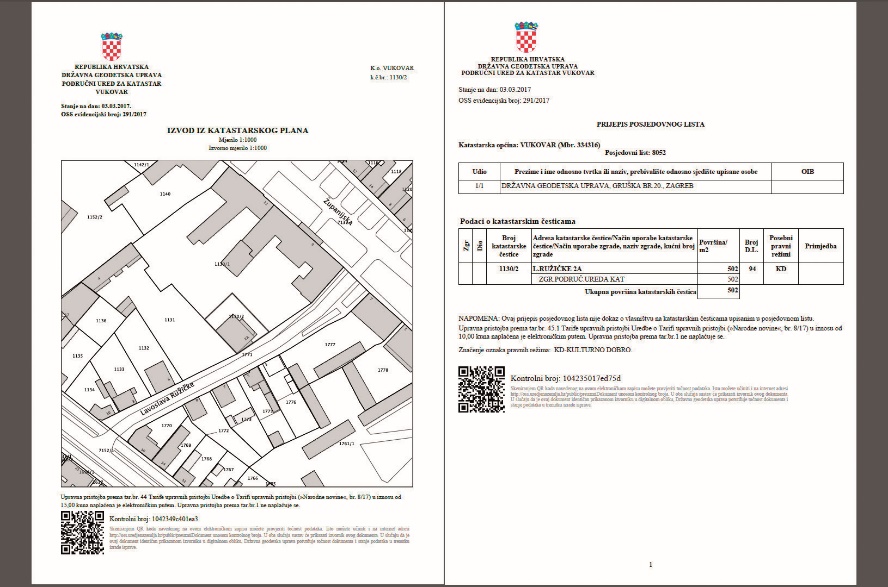 5
4. Long-term data management
Digitized and harmonized data
publically available
centrally stored in a registry offering API connections
The need to
secure evidentiary value of the records 
provide proof that the information is correct
Result
reduction of corruption
transparency
reliability
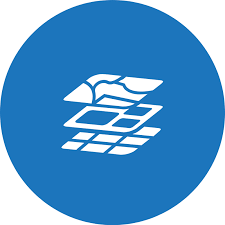 6
5. Blockchain
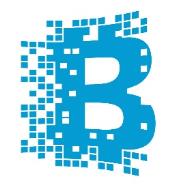 Distributed ledger technology (DLT)
Uses append-only principle
Chains blocks of hash values
Peer-to-peer consensus
Decentralization of control over truth

Immutable representation of transfer of possession available to all participants
7
5. Blockchain …
Blocks' creation direction
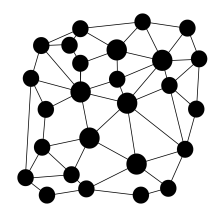 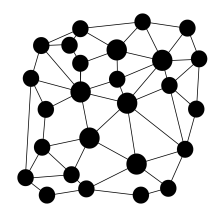 Distributed
ledger
Distributed
ledger
Block n
Block n+1
Hash of the previous block
Top hash
Block hash
Hash of the previous block
Top hash
Block hash
[…]
[…]
[…]
[…]
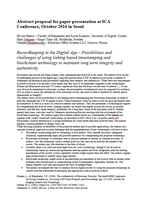 Block documents
Block documents
7d8c5b62dcb44023
3f7eaac1ec49e4c3
86b8089c37d69ab5
1bc674b8877cb032
8
5. Blockchain …
EnigioTime – blockchain aggregator (time:beat)
Shared ledger
timestamped 
block
verification
time
Blockchain aggregator
sealed block
Clock
document / record hash
receipt (chain of proof)
Digitization / digital records
Land registry
Users
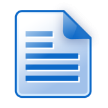 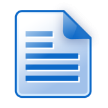 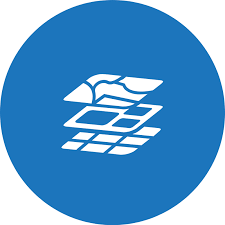 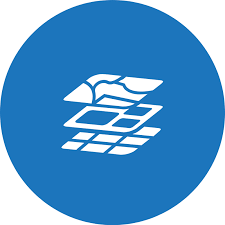 9
6. Conclusion
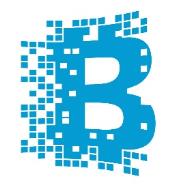 Blockchain – true archival technology
Registering hash values of the land registry records in the blockchain
confirm integrity 
existence or creation at a point in time
confirm sequence
support/enhance non-repudiation
improve validation
10
THANK YOU!
Enhancing evidentiary value of land registry records by the use of blockchain
Ph.D. Hrvoje Stančić, full professor
Department of Information and Communication Sciences
Faculty of Humanities and Social Sciences, University of Zagreb, Croatia
hstancic@ffzg.hr
 
Rina Milošević, Master of geography – Geographic Information System
rina.milosevic91@gmail.com